Tema: Investigación Práctica en la Profesión
Ejes de clasificación de la investigación científica:
Finalidad de los resultados.
Tiempo de ocurrencia de los hechos y registro de la información.
Período y secuencia del estudio.
Estado del conocimiento del problema.
Según el paradigma de la ciencia.
Según la finalidad de los resultados:
Investigación básica (fundamental o pura): Se define como aquella actividad orientada a la búsqueda de conocimientos nuevos y de nuevos campos de investigación sin un fin práctico específico mediato ni inmediato.
       EJEMPLO: Investigaciones en el campo de la Matemática.
b) Fundamental orientada: su vínculo con la práctica social es indirecto y mediato.  Sus resultados no tienen una aplicación inmediata.
         EJEMPLO: Estudio de la composición química de aceites esenciales de algunas plantas con el objetivo de futuros ensayos clínicos para la obtención y aplicación de nuevos medicamentos
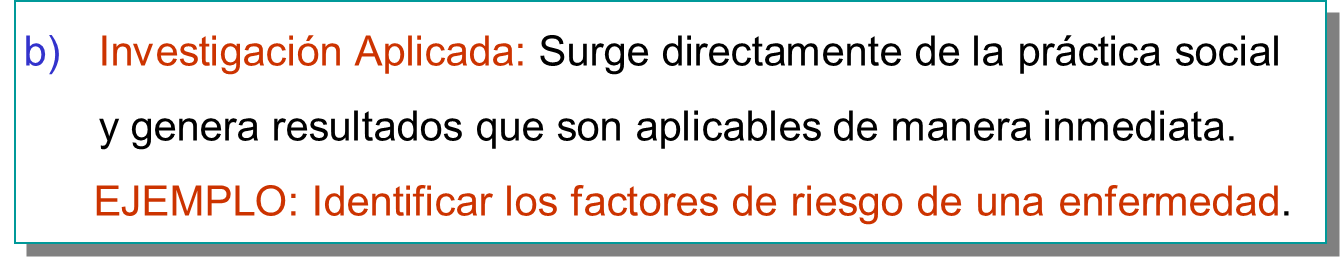 d) De desarrollo: se dirige a completar, desarrollar,  perfeccionar y evaluar nuevos materiales, productos o procedimientos. 
 EJEMPLO: trabajos de montaje de nuevas técnicas de laboratorio donde el investigador muchas veces incluye innovaciones propias. También se incluyen aquí los dedicados al perfeccionamiento de la tecnología instalada.  La (ANIR) tiene a su cargo, en nuestro país, el control, promoción y el estímulo a los trabajos de este tipo.
Según el tiempo de ocurrencia de los hechos y registro de la información:
Retrospectiva: Se indaga sobre hechos que ya han ocurrido.
Ejemplo: Investigación sobre los factores asociados a la promoción escolar en el curso 2011-2012.
Prospectiva: Se registra la información en la medida en que van ocurriendo los hechos.
Ejemplo: Comparar los índices académicos correspondientes al 2do y 3er año de la carrera de los estudiantes que están en el 2do año de Técnico Medio en Enfermería.
Según el período y secuencia del  estudio:
Transversal: Se hace un corte en el tiempo y se estudian las variables simultáneamente.  El tiempo no es importante en relación a como se dan los hechos.
Ejemplo: Estudio de los factores asociados al brote de cólera en el municipio de Sagua la Grande.
Longitudinal: Estudia una o más variables a lo largo de un período que varía según el problema de investigación. Por lo general se miden las variables más de una vez. 
       EJEMPLO: Una investigación para evaluar el tratamiento quirúrgico de la catarata donde se mida la agudeza visual en el preoperatorio, a las 24 horas, a los  días …
Según el estado del conocimiento del problema:
Investigación exploratoria: tiene carácter provisional en cuanto se realiza para obtener un primer conocimiento de la situación donde se piensa realizar una investigación posterior. 
       EJEMPLO: Primeros estudios que se hicieron sobre el SIDA.
Investigación descriptiva: Se ha avanzado en el domino del área del problema y en la delimitación del problema mismo. Tiene como objetivo la descripción de los fenómenos. Se sitúan en un primer nivel del conocimiento y no puede llegar a establecer caminos que conduzcan al esclarecimiento de relaciones causales.  Mide variables.
       EJEMPLO: Estudio de la prevalencia de la hipertensión arterial
Según el estado del conocimiento del problema (continuación):
Investigación analítica o explicativa: Parte de problemas bien identificados en los cuales es necesario el conocimiento de relaciones causales. En este tipo de estudio es imprescindible la formulación de hipótesis que, de una u otra forma, pretenden explicar las causas del problema. Pueden ser observacionales, experimentales y cuasiexperimentales.
Experimentales: Manipulación del factor causal.
a) Observacional: No hay manipulación del factor. 

Ej:  Estudio de cohorte. Se parte de dos grupos en los que no ha ocurrido el efecto (cáncer del pulmón), uno de ellos expuesto al factor y el otro no ( fumadores y no fumadores) y se siguen durante un período de tiempo  al cabo del cual se anota cuantos ya han presentado el efecto en cada grupo, permitiendo demostrar si el hábito de fumar es un factor de riesgo del cáncer del pulmón.
Ej:  Estudio de casos y controles.  Se parte de dos grupos dados por el efecto (uno de ellos con la presencia de la enfermedad y el otro no).  Se indaga en el pasado para determinar cuantos de cada grupo estuvieron expuestos al factor.
b) Experimental: Sí hay manipulación del factor, el cual es asignado aleatoriamente a los grupos que se estudien.
 
Ej: Estudiar la efectividad de un  nuevo tratamiento para disminuir las cifras de tensión arterial, en la cual se seleccionan dos grupos de hipertensos y se elige al azar a cual de ellos se les aplicará el nuevo tratamiento y a cual el tratamiento convencional.
c) Cuasiexperimental: Se trabaja con un solo grupo, o la asignación del factor a los grupos no se hace al azar.


Ej: Si en el ejemplo anterior el nuevo tratamiento se asigna a un grupo sin que medie un mecanismo aleatorio, ya se convierte en un cuasiexperimento.
Según el paradigma de la ciencia al que se adscribe:
Investigación cuantitativa: se centra fundamentalmente en los aspectos observables y susceptibles de cuantificación de los fenómenos.
      EJEMPLO: Estudio sobre enfermedades de la piel en pacientes.
Investigación cualitativa: se orienta al estudio de los significados e interpretación de las acciones humanas y de la vida social. 
       EJEMPLO: Una investigación acción que se proponga modificar estilos de vida.
Conjunto de elementos capaces de tener una o varias características en común bien definidas.  También se le llama universo.
Población
Muestra
Es cualquier subconjunto de la población.
Nominal
Cualitativa
Ordinal
Clasificación de las variables
Discreta
Cuantitativa
Continua
Variable
Es una característica, propiedad o atributo que puede tomar valores diferentes.  Se clasifican de acuerdo a su escala de medición
El proceso de definición de variables comienza desde que se define el problema de estudio y se formulan los objetivos y es uno de los pasos más difíciles de la investigación.
Operacionalización: Proceso donde el investigador define las categorías y variables del estudio, tipos de valores (cuantitativos o cualitativos) que pueden asumir estas. 
Se transforma la variables abstractas (no medibles) en variables más sencillas.
[Speaker Notes: Variable
Cualquier característica de la población que puede asumir diferentes comportamientos, valores, o grados de intensidad entre los diferentes elementos, individuos o unidades de análisis que la conforman. 
Las variables son atributos o características que se miden en los sujetos de estudio, y se clasifican en: Cuantitativas y Cualitativas.
 
Cualitativas: aquellas en que las diferencias entre un elemento y otro son atributos, cualidades no medibles en términos numéricos. Ejemplo: el sexo, nacionalidad, causas de defunción. Los valores posibles de estas variables se denominan categorías, así la variable sexo tiene 2 categorías femenino y masculino, mientras el color de piel puede ser blanca, negra, mestiza, amarilla.
Cuantitativas: las diferencias existentes entre los diferentes elementos de la población  son medibles numéricamente. Ejemplo: edad, talla, peso, número de camas de un hospital, número de hijos de una familia.
Las variables cualitativas a su vez se clasifican en nominales u ordinales.
Nominal: cuando las diferencias entre los elementos son cualidades, atributos que además de no ser medibles, no traducen diferencias de magnitud o intensidad  (estado civil, sexo) 
Ordinal: aquellas en que las diferencias si bien no son cuantificables si tienen implícito diferencias de magnitud o intensidad y dan una idea de ordenamiento. Ejemplo: estado de un paciente (grave, de cuidado, mejorado) estado técnico de una vivienda (buena, regular, mal) estadio de una enfermedad (leve, moderada, grave)
Las variables cuantitativas a su vez se clasifican en discretas o continuas.
Discretas: sólo asumen valores enteros y por lo general resultan del conteo. Ejemplo: Número de hijos de una pareja puede ser 0, 1, 2, 3, etc, pero no podrá tener 1,6 hijos
Continuas: Si pueden asumir valores fraccionarios, ejemplo: peso, talla, edad. Por lo general se utilizan instrumentos de medición.]
Ética:  principios o pautas de la conducta humana 

Ética médica: principios o normas de la conducta humana referentes al personal médico y paramédico
Toda investigación que incluya sujetos humanos debe ser realizada de acuerdo con los cuatro principios éticos básicos: el  respeto a las personas, la beneficencia, la no-maleficencia, y el de justicia.
El respeto a las personas: incluye dos pilares fundamentales: la, autonomía que es el respeto al derecho de autodeterminación de todo aquel capaz de hacerlo, y la  protección de personas con autonomía disminuida o afectada.

La beneficencia es la obligación ética de maximizar los posibles beneficios y de minimizar los  posibles daños y equivocaciones.

La no-maleficencia : no hacer daño.

El de justicia establece que las personas que compartan una característica deben ser tratadas de forma semejante, de forma diferente a otras que no sean partícipes del rasgo en cuestión: no se puede considerar ni tratar a todos por igual.
El consentimiento informado, es un proceder de obligado cumplimiento al trabajar con criaturas humanas. Consiste en contar siempre  con el consentimiento de la persona (ya sea escrito o no) de ser tomado como miembro de una investigación; para lo cual tienes que informarle correctamente qué, por qué y para qué haces el estudio, y decirle que es libre  de elegir su participación en la investigación. No es correcto ni ético encuestar o examinar al paciente sin que sepa exactamente qué hacen con él, nunca puedes permitirte utilizar a tus pacientes como simples herramientas de investigación, ten presente que merecen se les trate como a personas autónomas y con voluntad.
¨Es ético hacer todo lo que contribuya
 al desarrollo científico-técnico o se
 sustente en él ¨.
Técnicas y Procedimientos
Tenemos de tres tipos:
De obtención de la información o recolección de datos, que son las técnicas de observación, entrevistas, cuestionarios, revisión bibliográfica  y documental, consultas entre otras.
De análisis y elaboración, representadas por las distintas formas de representación de los resultados (gráfica, estadística), así como las técnicas estadísticas utilizadas.
De discusión y síntesis, que facilita la forma en que se arribará a las conclusiones y el marco de referencias de las mismas.
Procedimientos y técnicas de recolección de datos: 

La observación.
El cuestionario.
La medición.
La experimentación.
La entrevista.
La encuesta.
Los test, etc.
Orientación del Trabajo Independiente
A partir de su tema de investigación elabore  la  Metodología:
 Contexto de la investigación (temporal y geográfico). 
 Tipo de estudio y diseño.
 Población. Muestra y muestra. (cálculo y selección).
 Métodos, técnicas y procedimientos.
 Describir las variables y su operacionalización.
 Consideraciones éticas.
BIBLIOGRAFIA
Libro de texto Informática Médica Tomo II, páginas 183 a la 187